Integrated Control and Sensing for Sustainable Operation of Flexible Intensified Processes
Prof. Dr. Sebastian Engell
TU Dortmund
June 29, 2015
The Partners in the Consortium
Process industry
Research institutes & academia
Supplier for instrumentation& SMEs
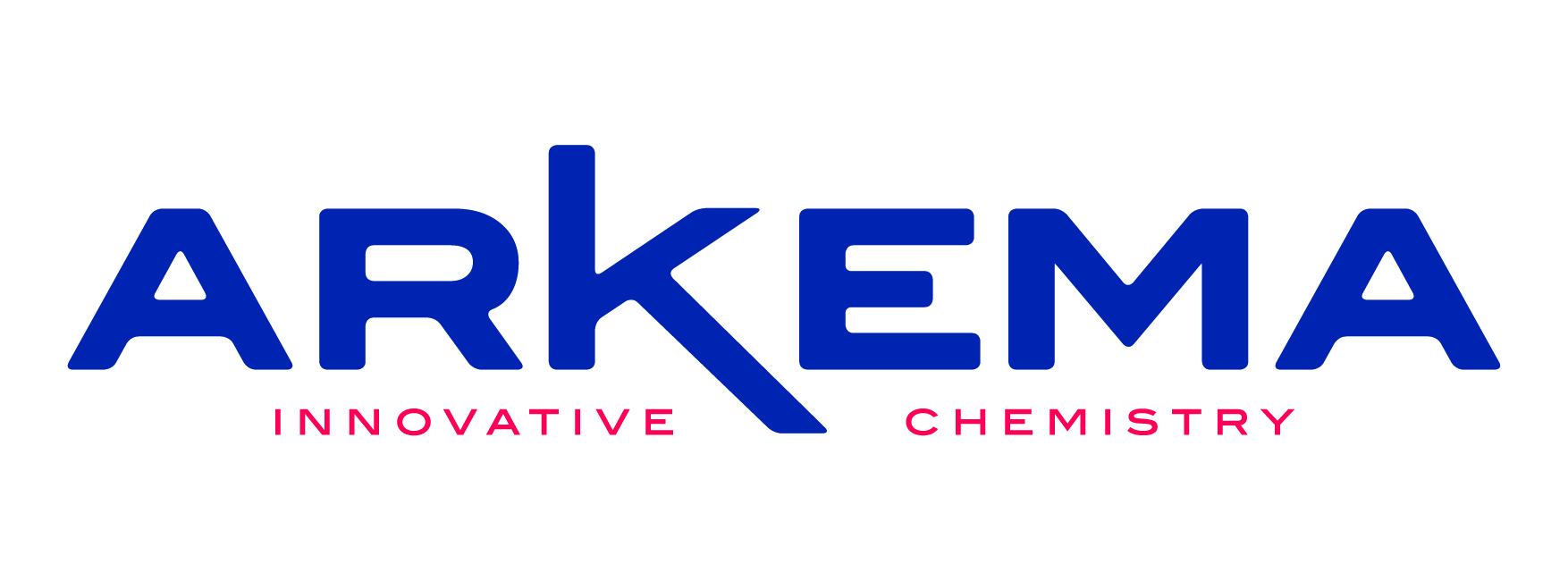 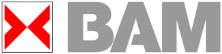 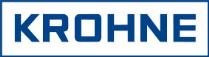 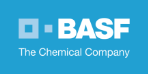 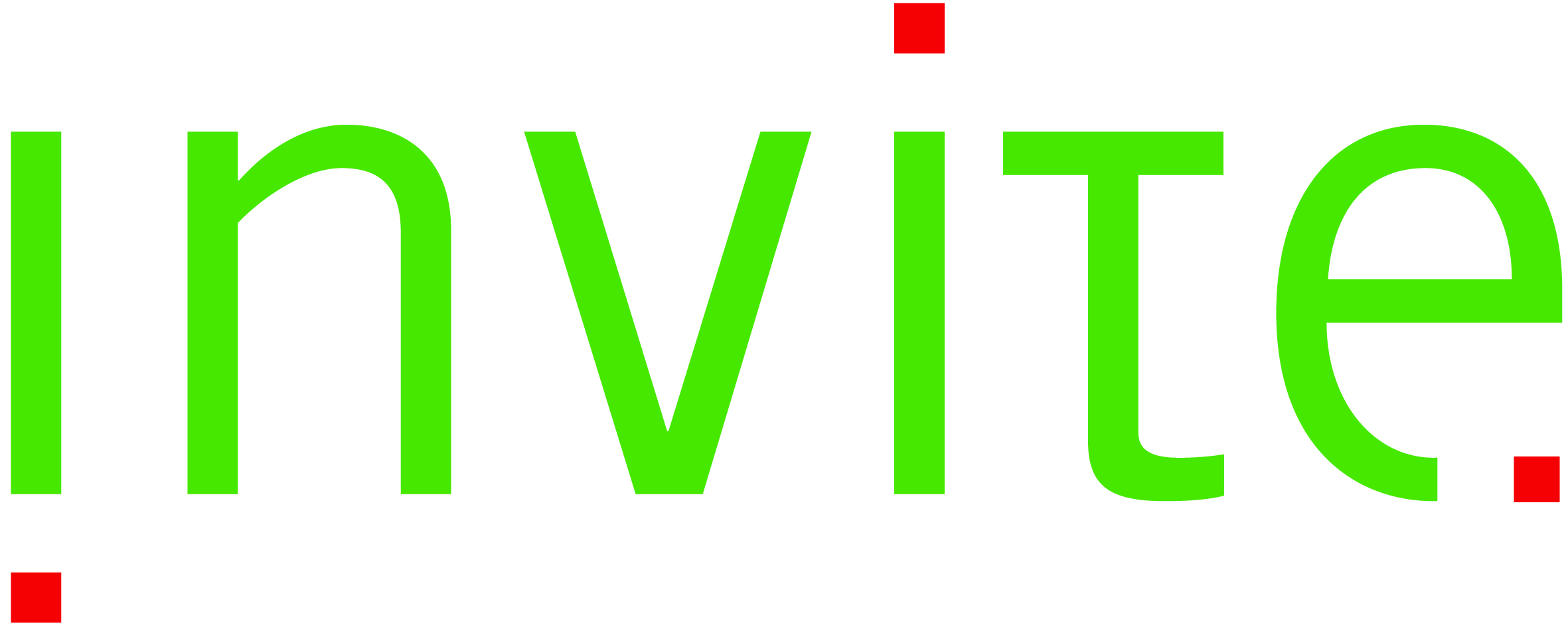 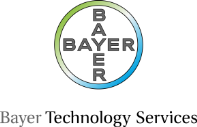 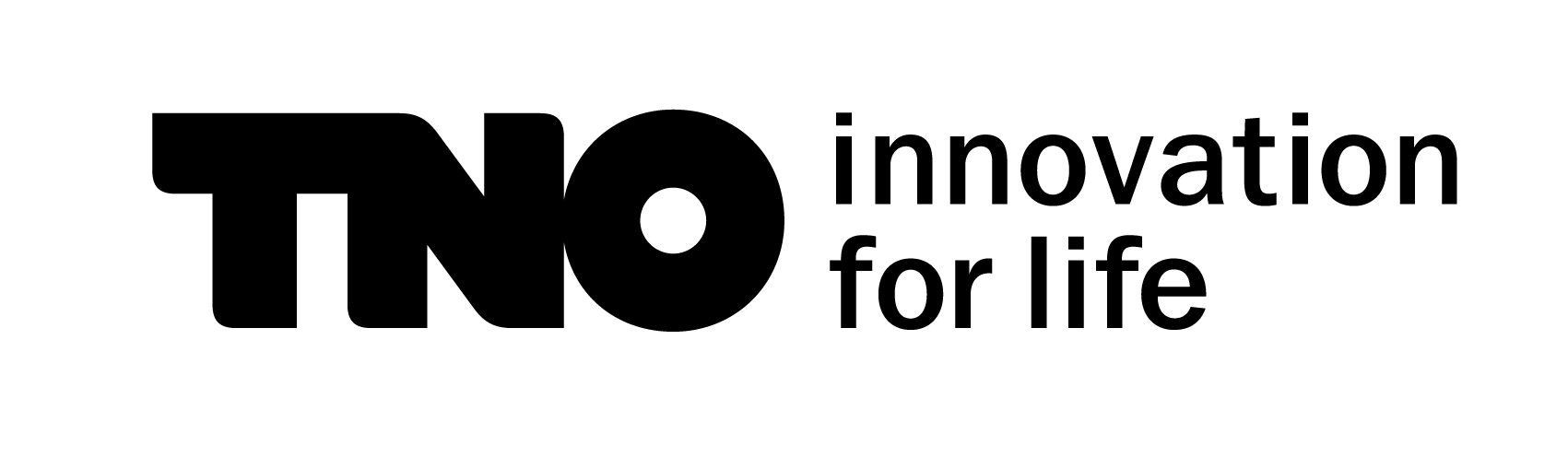 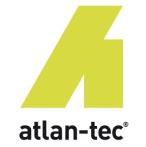 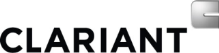 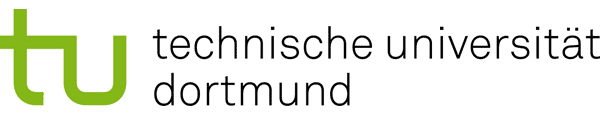 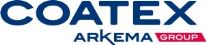 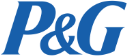 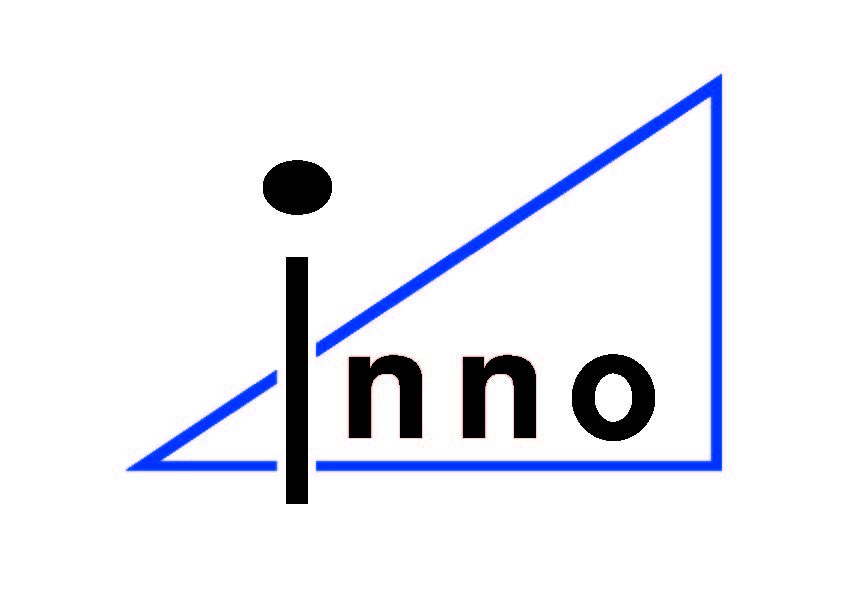 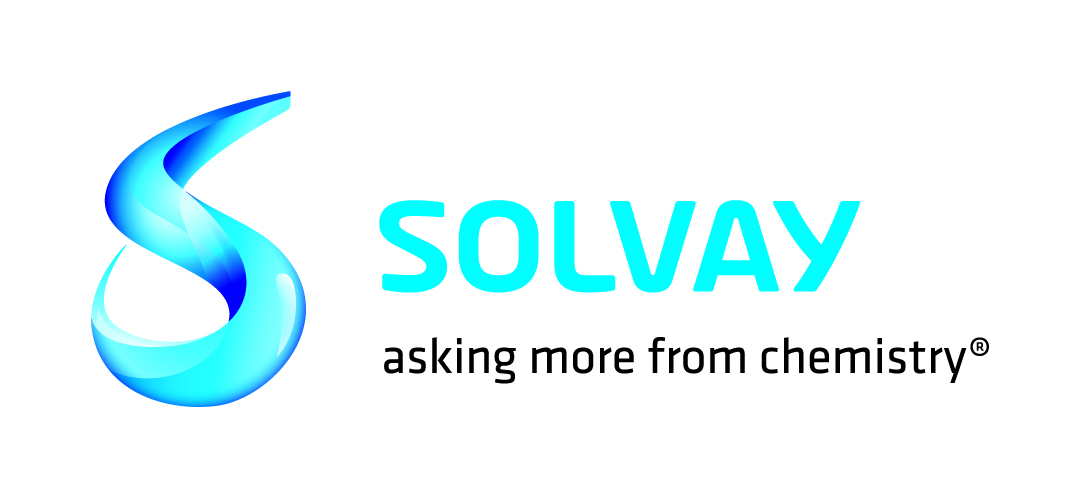 Universitàdegli Studidi Cagliari
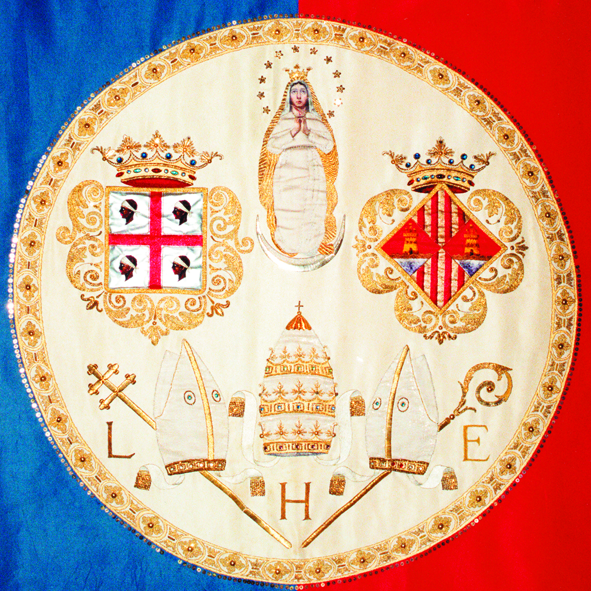 2
General CONSENS Presentation - Manuel Pereira Remelhe - Cagliari - 2016-06-24
[Speaker Notes: We have seven large companies of the chemical industry. We have three research institutes and two universities. And, we have a supplier for instrumentation and two Small and Medium-Sized Enterprises. There are partners from Germany, France,  Belgium, Italy, and the Netherlands. Before explaining what we are going to do in the CONSENS project, I would like to present some ideas on]
Mission
Advance the production of high-value products that meet high quality demands in flexible intensified continuous plants by introducing novel online sensors & closed-loop control methods.
Benefits
Characteristics
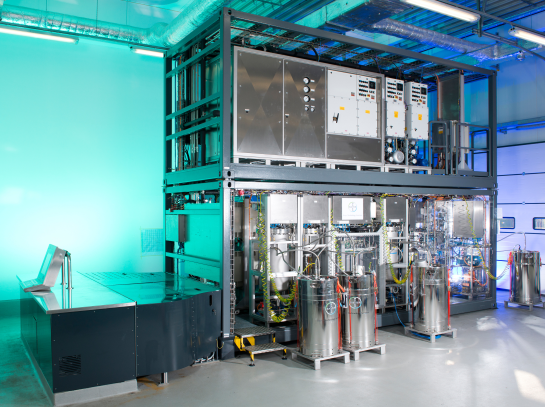 Product uniformity
Miniaturizedequipment
Intensifiedheat & masstransfer
Sustainability
Fast adaption tomarket demand
Possiblymodularsetup
Innovativeproducts
Containerized modular plant from F³ Factory project
3
General CONSENS Presentation - Manuel Pereira Remelhe - Cagliari - 2016-06-24
Motivation
Compared to batch processes, there are significant benefits of flexible intensified continuous processes in many cases.
Specific challenges:
Small dimensions 		 fast sensors & closed-loop control needed
Higher quality levels 	 more accurate sensors needed
Complex phenomena	PAT and  model-based control necessary
Innovative products 	 fast design, engineering and optimization
Fouling and clogging 	 needs special attention
Integrated PAT-based Process Control copes with these challenges:
Fast and accurate online sensing of key product and process parameters
PAT and model based closed-loop control and online optimization
Tools for design, monitoring, and optimization of the process and of its control system
4
General CONSENS Presentation - Manuel Pereira Remelhe - Cagliari - 2016-06-24
Approach
Sustainableprocesses
Competitive prices
High quality products
Flexibility
Cross-sectorial dissemination & exploitation
Integrated validation in flexible intensified continuous plants
Develop new technologies for Integrated Process Control
Software Tools
Closed-loop Control
Online Sensors
5
General CONSENS Presentation - Manuel Pereira Remelhe - Cagliari - 2016-06-24
Case Studies & Novel Technologies
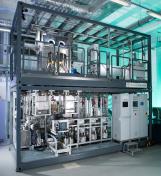 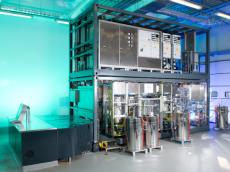 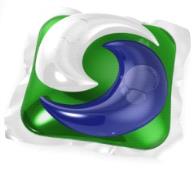 6
General CONSENS Presentation - Manuel Pereira Remelhe - Cagliari - 2016-06-24
Novel sensing technologies
S
N
7
General CONSENS Presentation - Manuel Pereira Remelhe - Cagliari - 2016-06-24
Novel Control Technologies & Tools
8
General CONSENS Presentation - Manuel Pereira Remelhe - Cagliari - 2016-06-24
Integrated Validation of Technologies
Design Evaluation
Monitoring
Sensor failures / performance
PAT based adaptive control
Rigorous  and data-based control
Plant-wide control
Advanced PAT:
composition / rheology / fouling
+ sensors available on the market
Process(flexible, intensified, continuous)
9
General CONSENS Presentation - Manuel Pereira Remelhe - Cagliari - 2016-06-24
[Speaker Notes: In the validation phase, we want to apply the technologies to the processes in conjunction. This means, that the measured values of the developed sensors and other sensors will be used in the developed control technologies and in the monitoring tools in order to operate the process fully automated at its optimum. Before doing so, the methodology for design evaluation will be applied to the overall integrated system.]
Example for integrated validation: Intensified synthesis of organic compounds
Monitoring
Sensors
Control
Online performance monitoring
Other sensors
Model-based control
Sensor failure detection &correction
Online state & parameter estimation
Fouling Sensor
NMR
Dos.
A1
Dos.
Mixing
A2
Dos.
Reactor section 2
Reactor section 1
B
Dos.
10
General CONSENS Presentation - Manuel Pereira Remelhe - Cagliari - 2016-06-24
Conclusions
CONSENS focuses on flexible intensified continuous processes.
Novel online-sensors, advanced control methods and monitoring tools are developed and integrated to enable to exploit the benefits of these processes. 
The sensing and control technologies can also be used for conventional processes.
Cross-sectorial dissemination and exploitation will widen the impact of CONSENS on the process industries.
11
General CONSENS Presentation - Manuel Pereira Remelhe - Cagliari - 2016-06-24
Coordinator: Manuel Pereira Remelhe
Email: manuel.remelhe@bayer.com
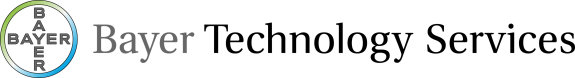 12
General CONSENS Presentation - Manuel Pereira Remelhe - Cagliari - 2016-06-24